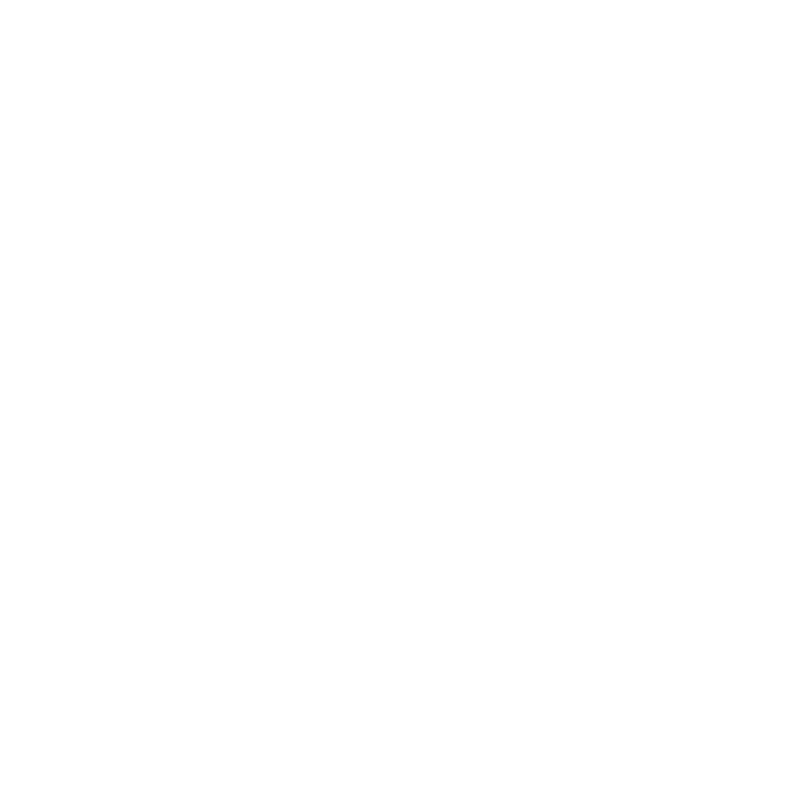 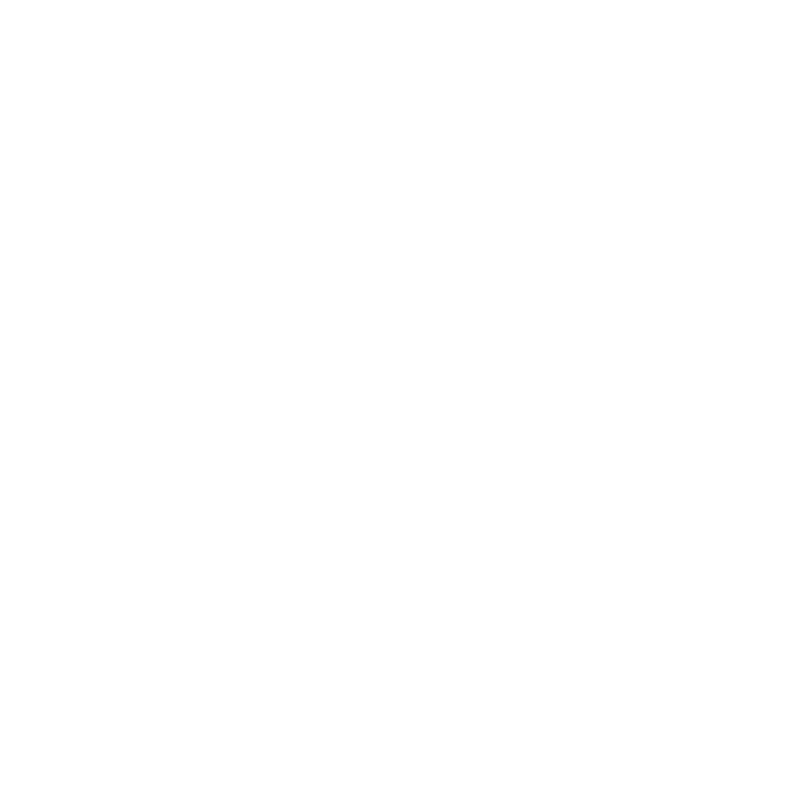 形近字的辨析
天津大学国际教育学院闫文丽
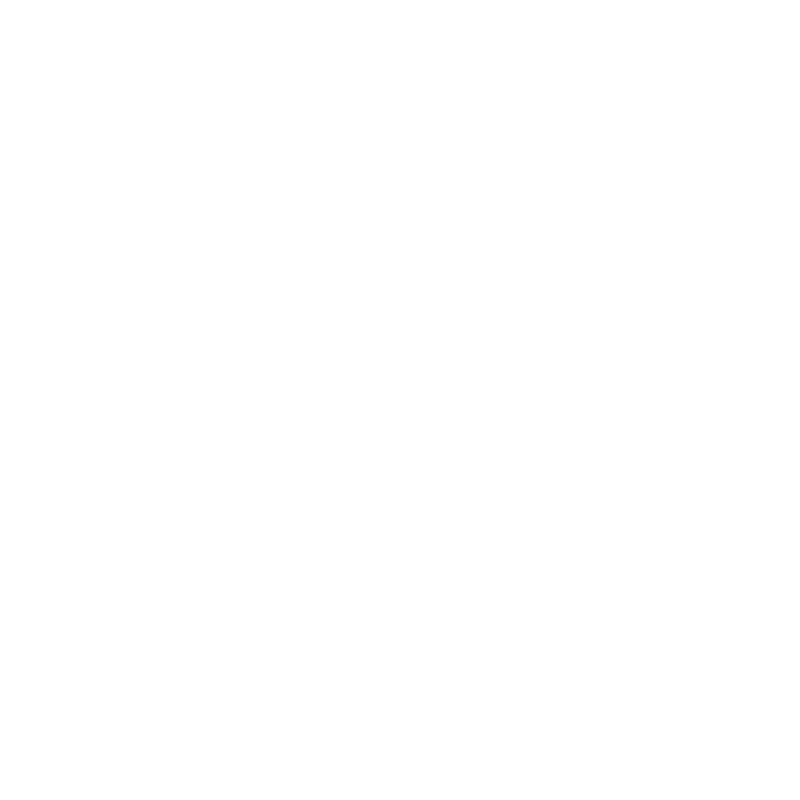 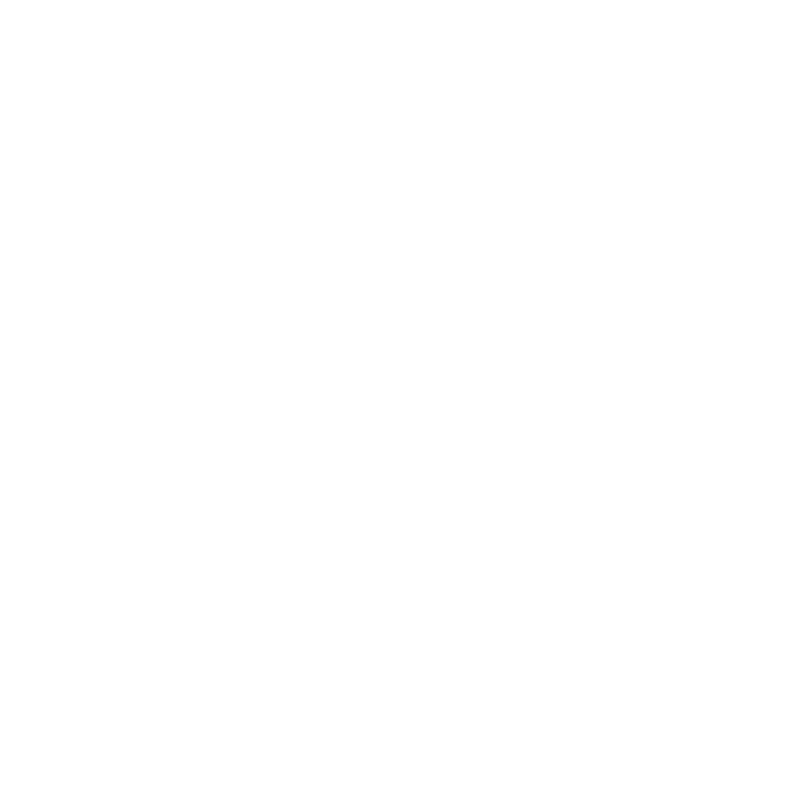 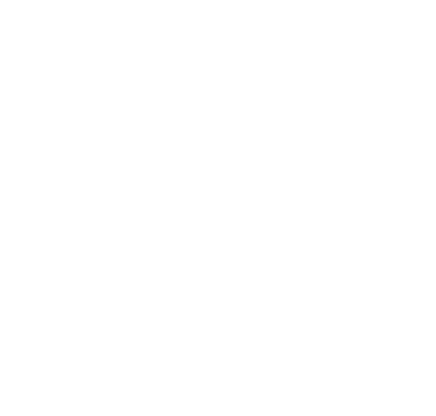 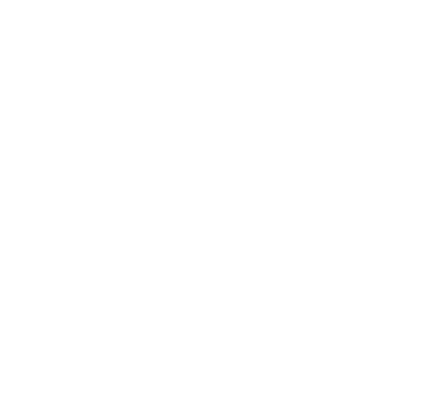 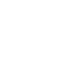 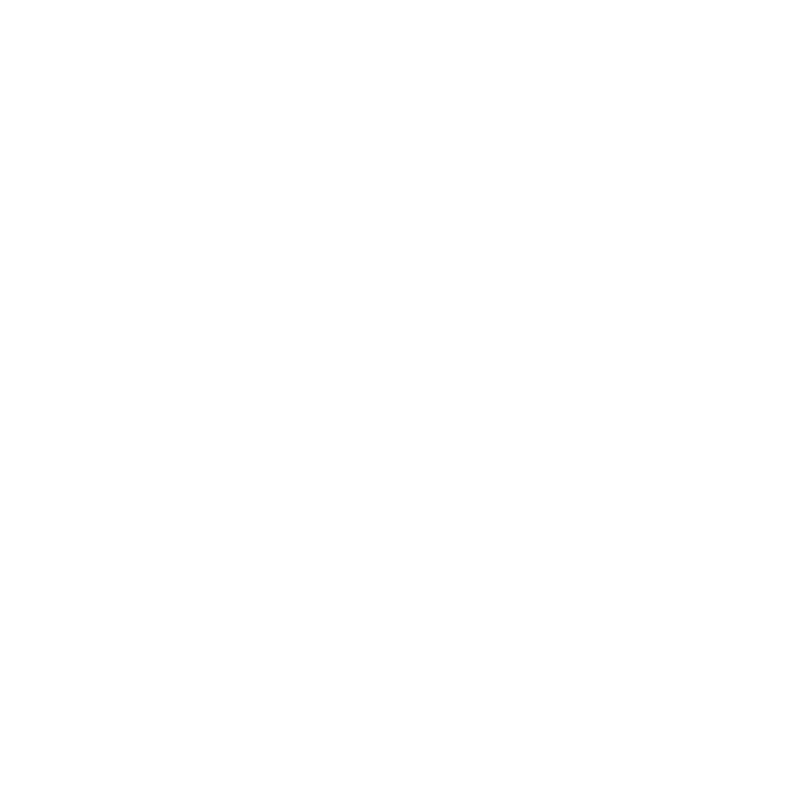 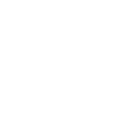 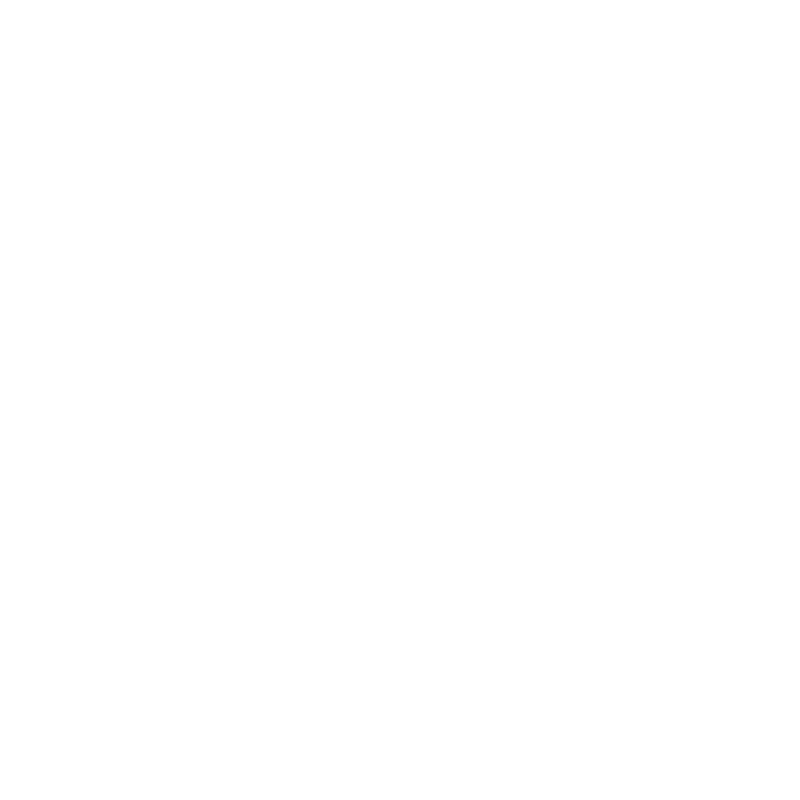 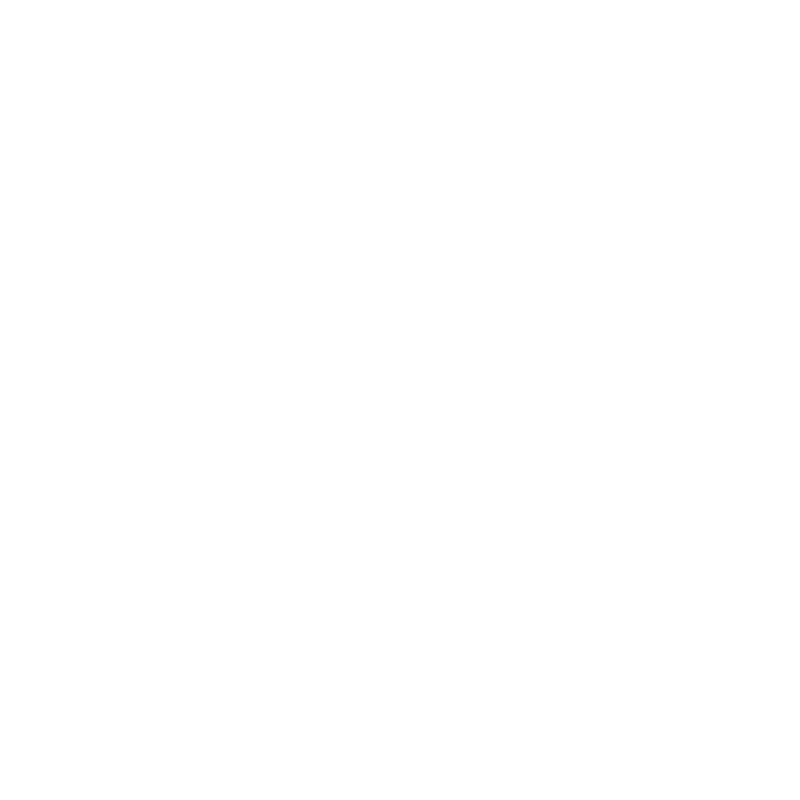 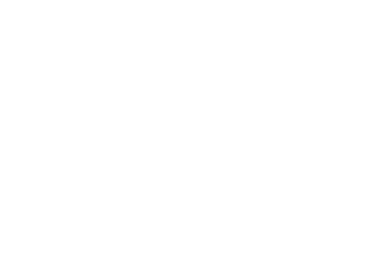 汉字游戏
汉字是怎么产生的？
我会读汉字
我会写汉字
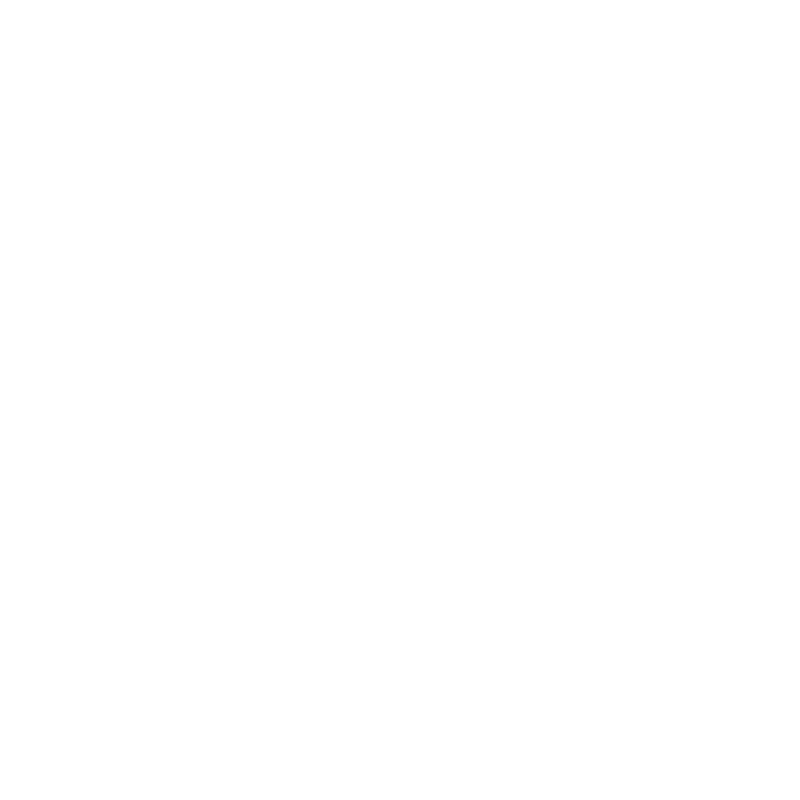 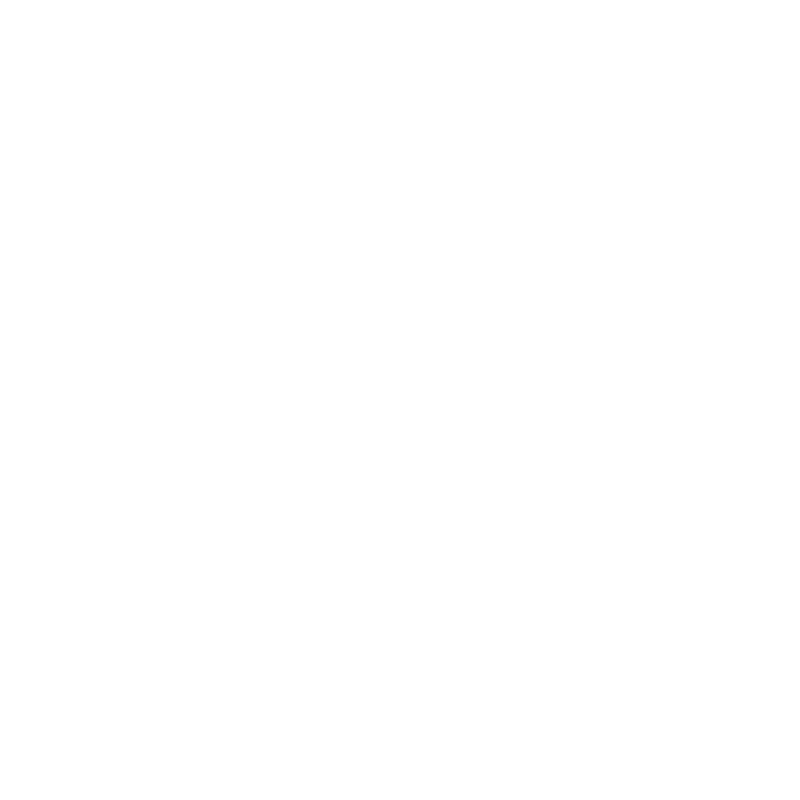 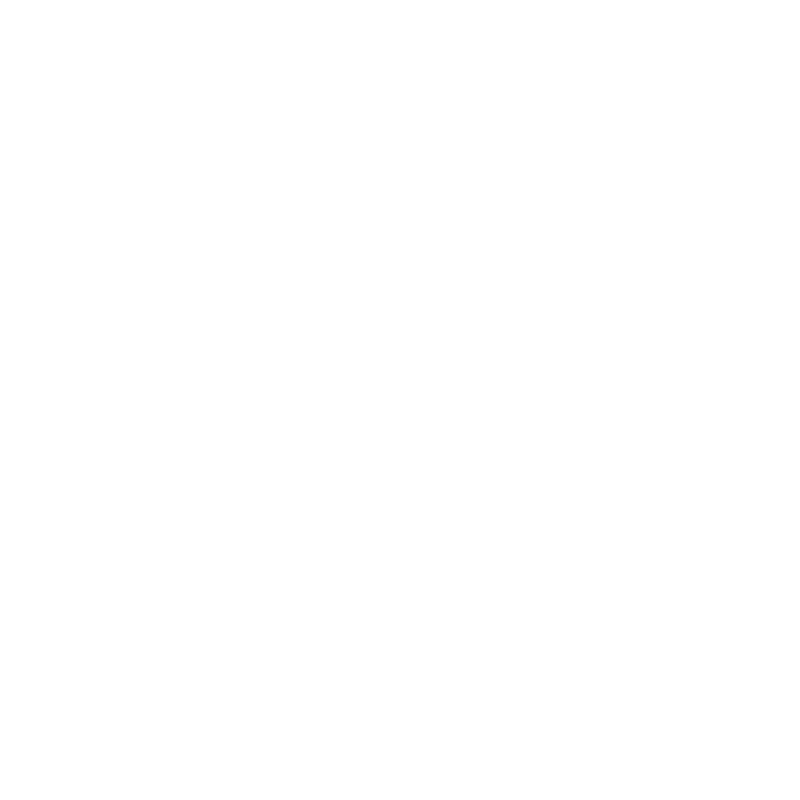 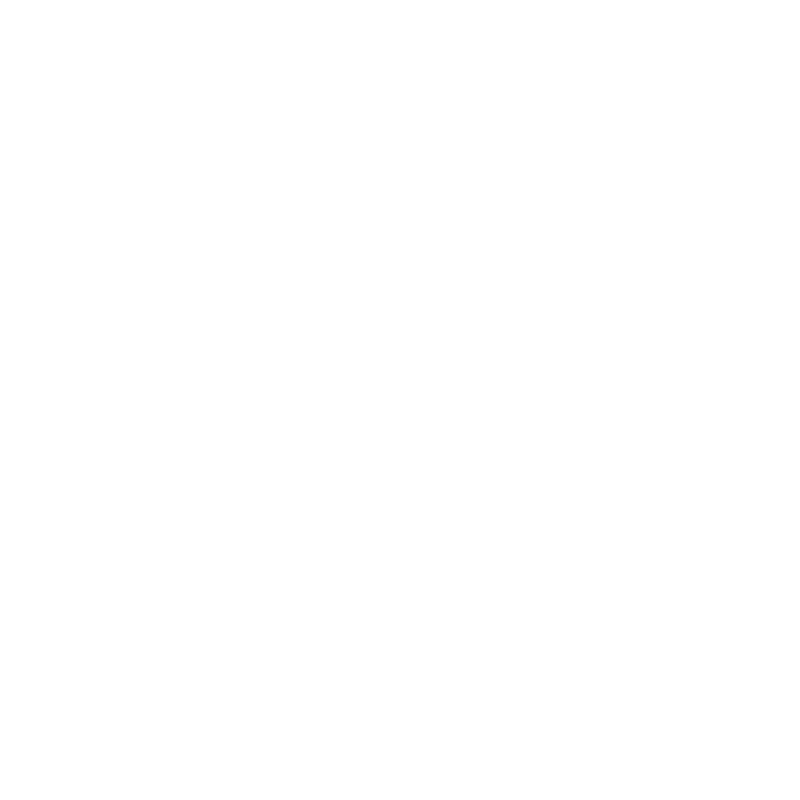 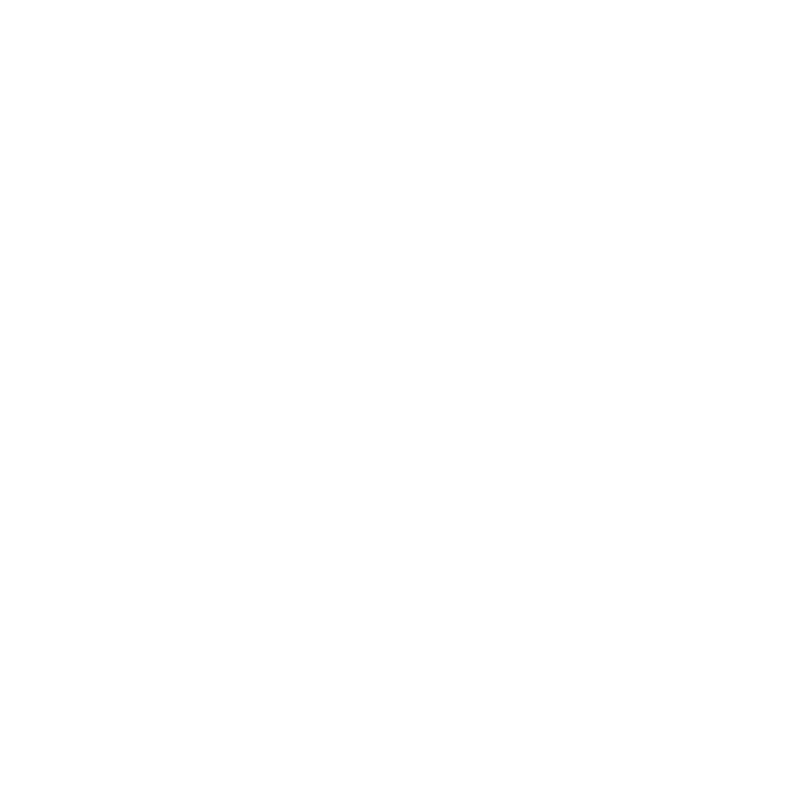 目录
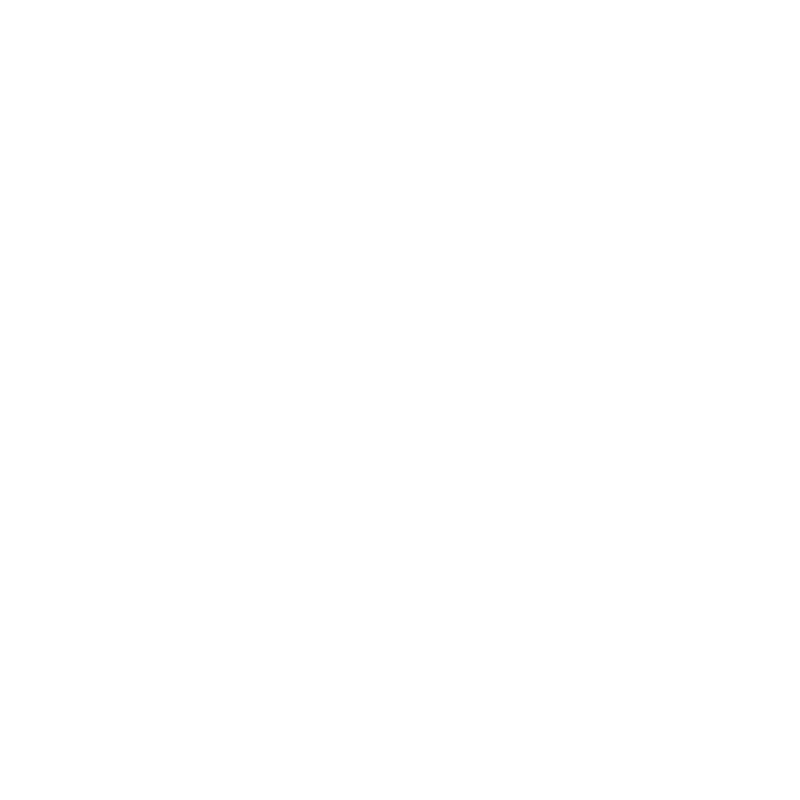 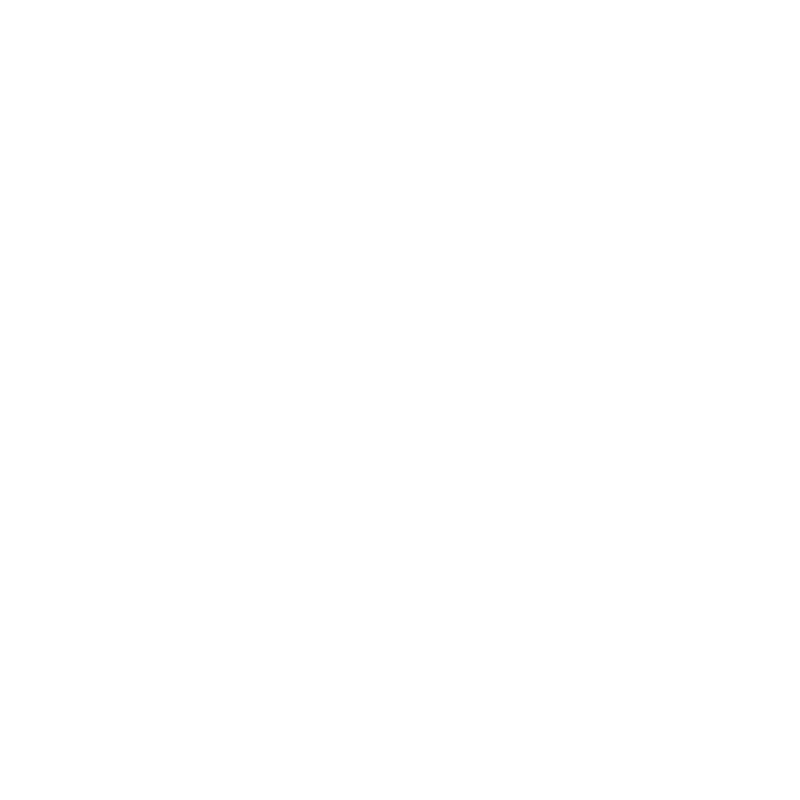 一、汉字游戏
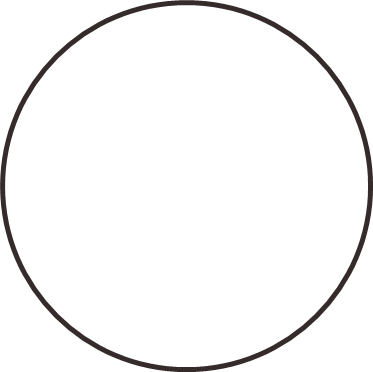 把下列汉字组合成新的汉字
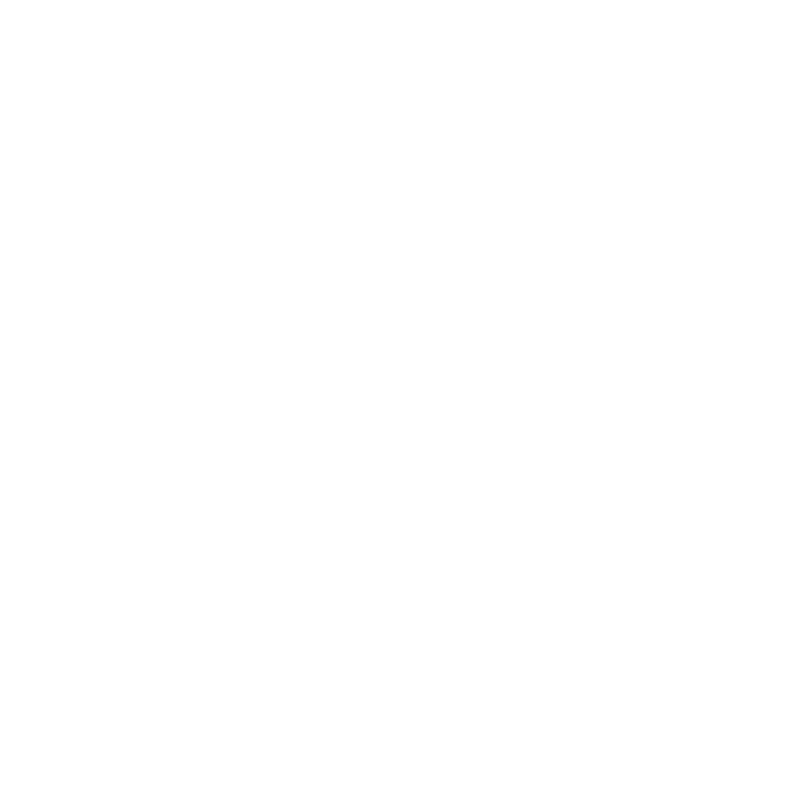 丿
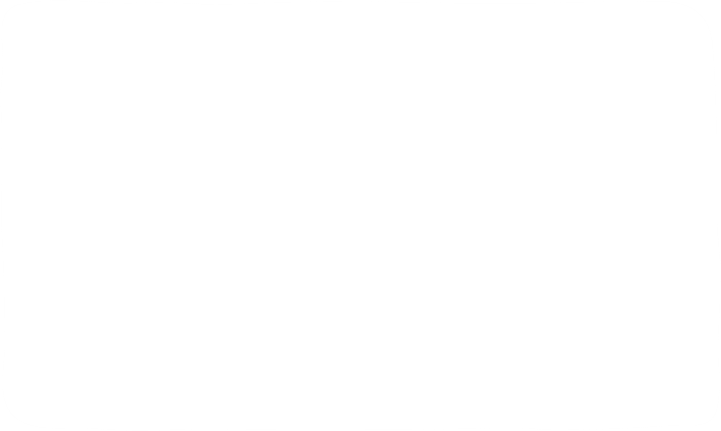 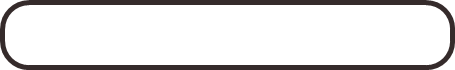 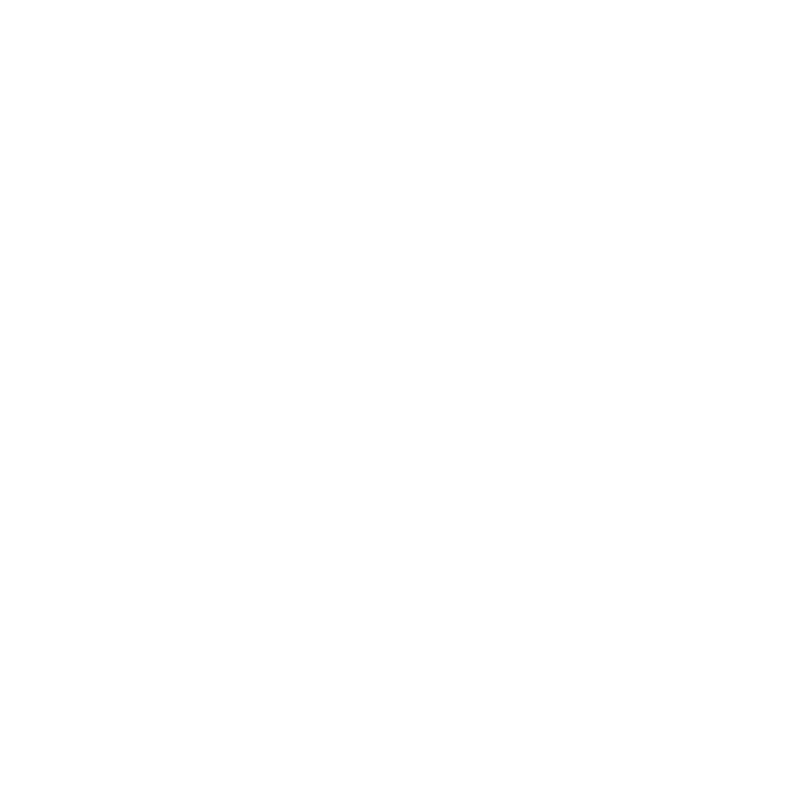 木
采
未
木
亻
木
一
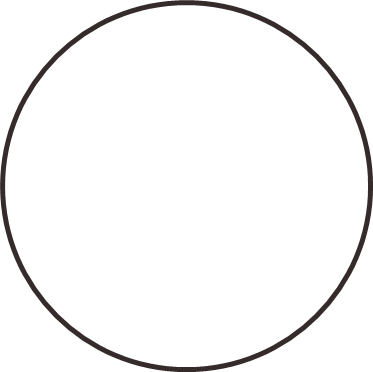 把下列汉字组合成新的汉字
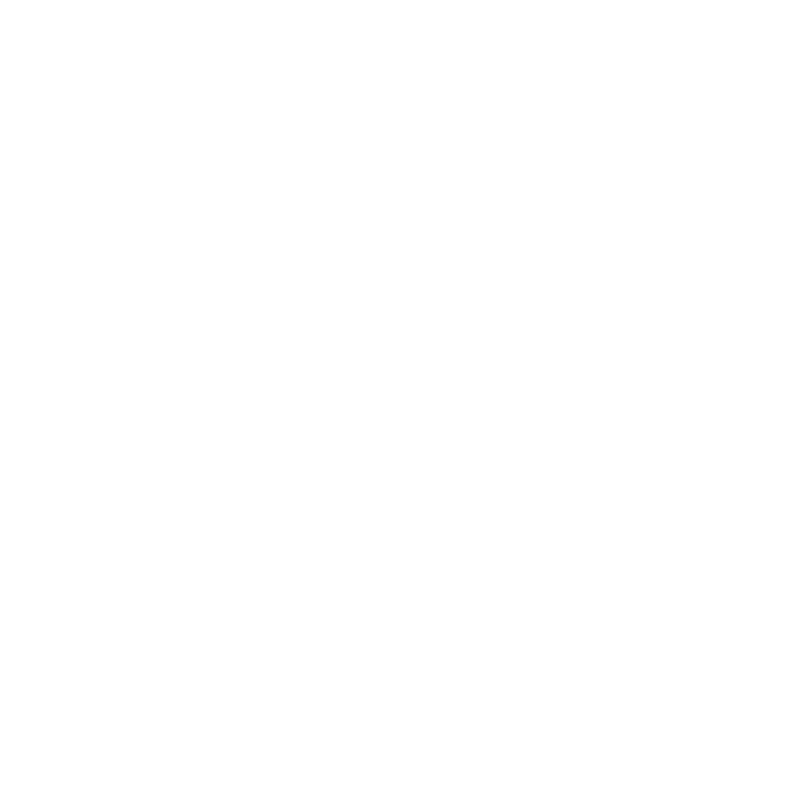 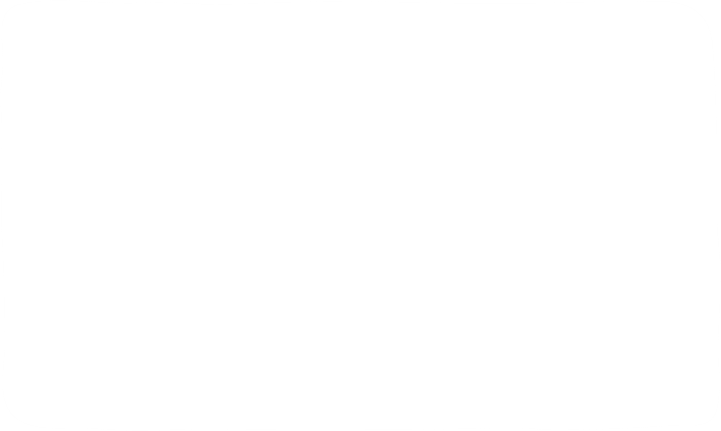 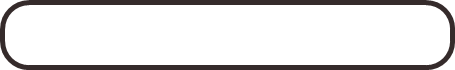 休
本
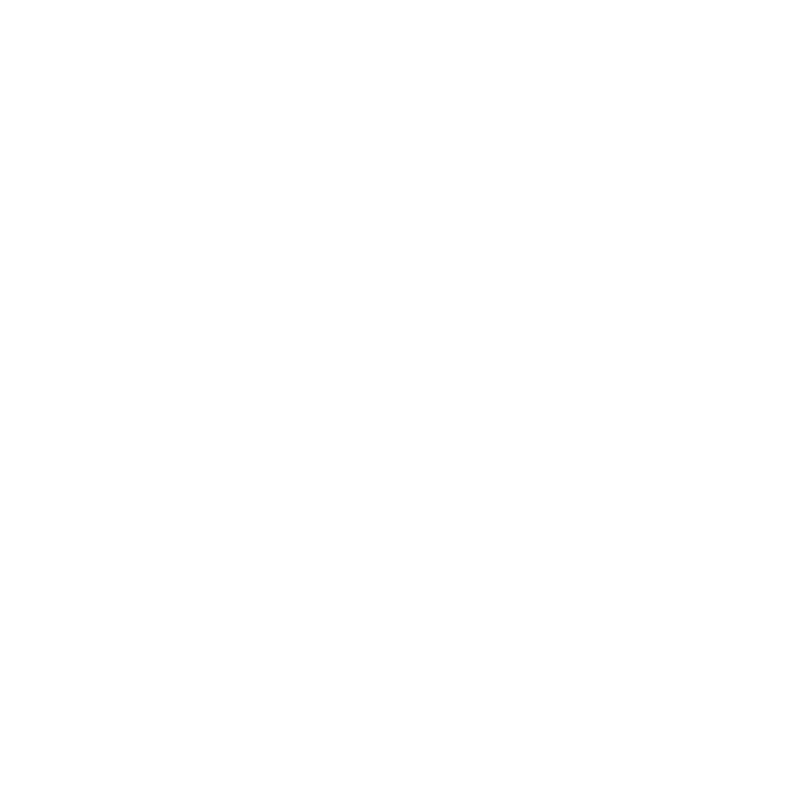 采
朱
末
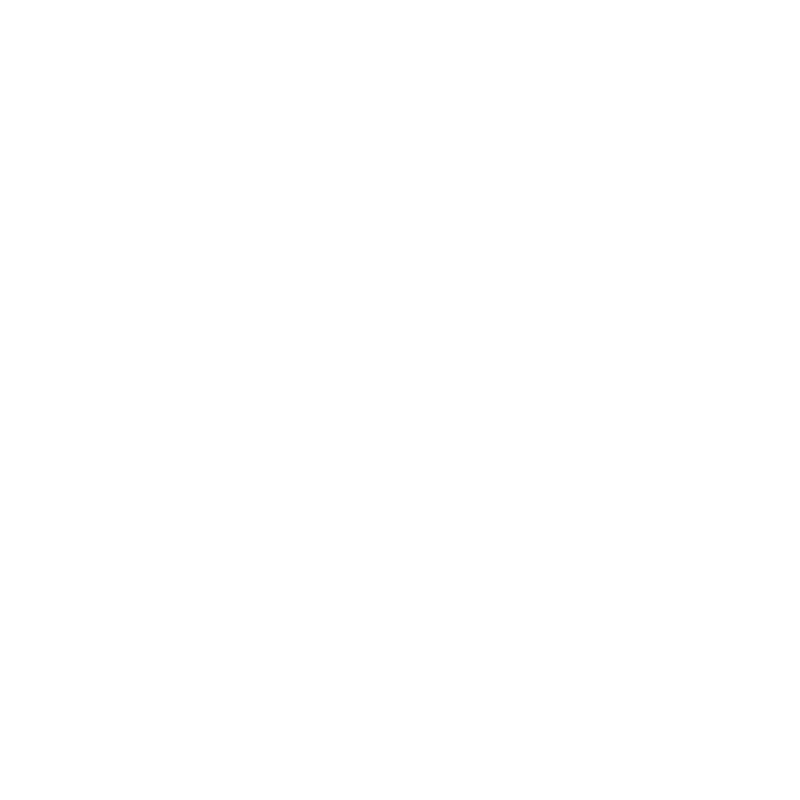 二、我会读汉字
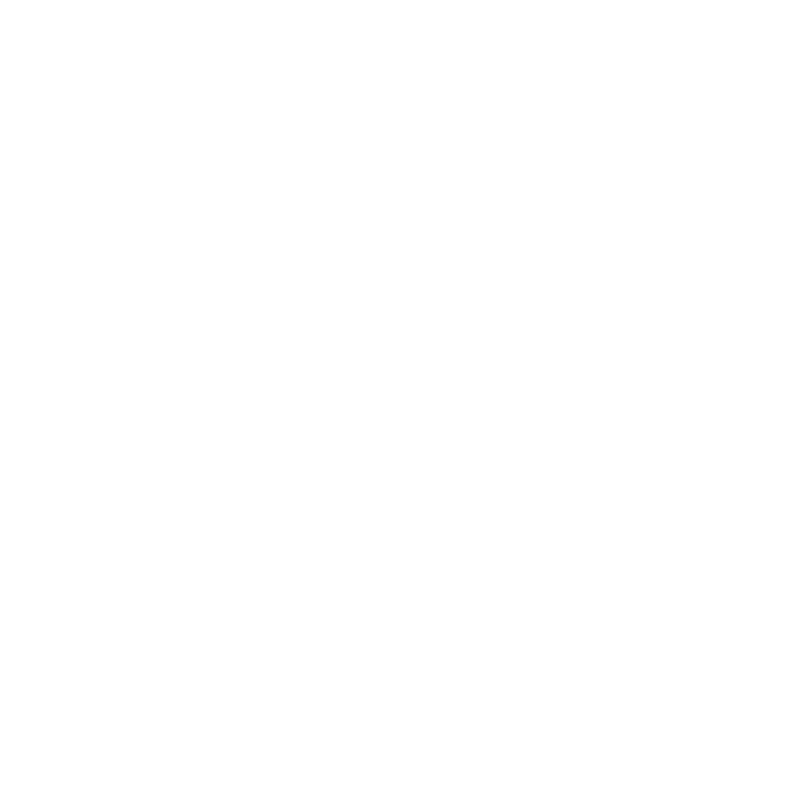 běn
xiū
cǎi
休
休
本
本
采
采
采
zhū
mò
朱
末
末
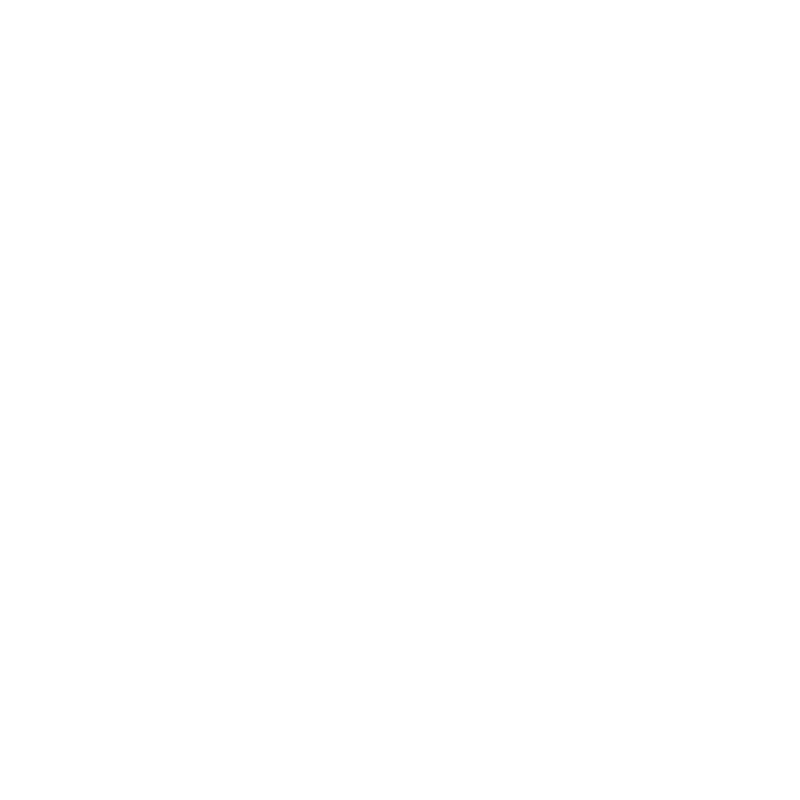 三、汉字是怎么产生的？
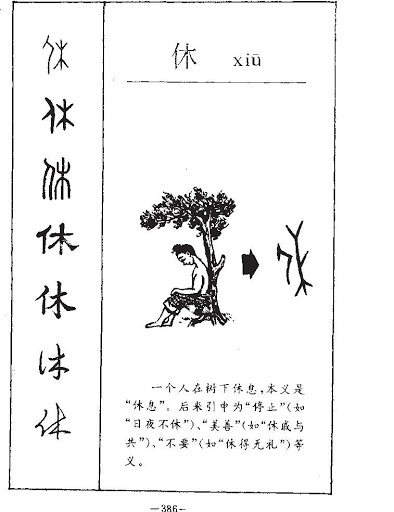 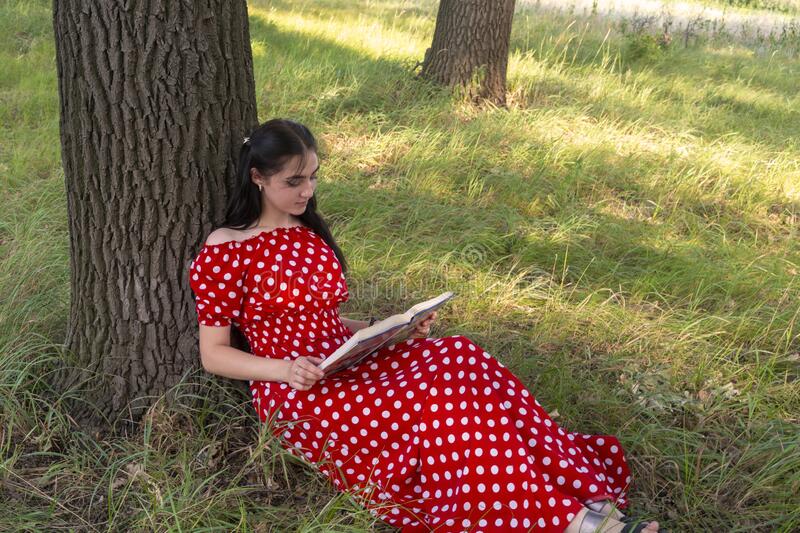 xiū
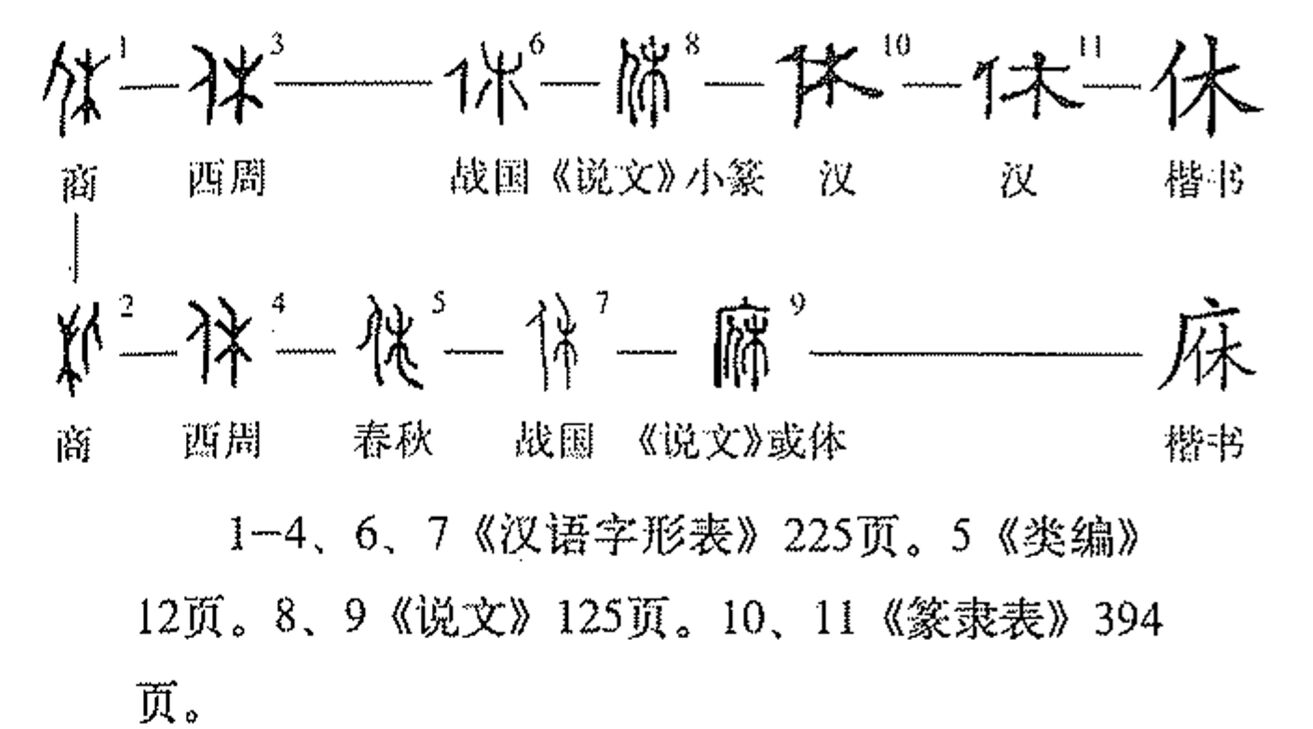 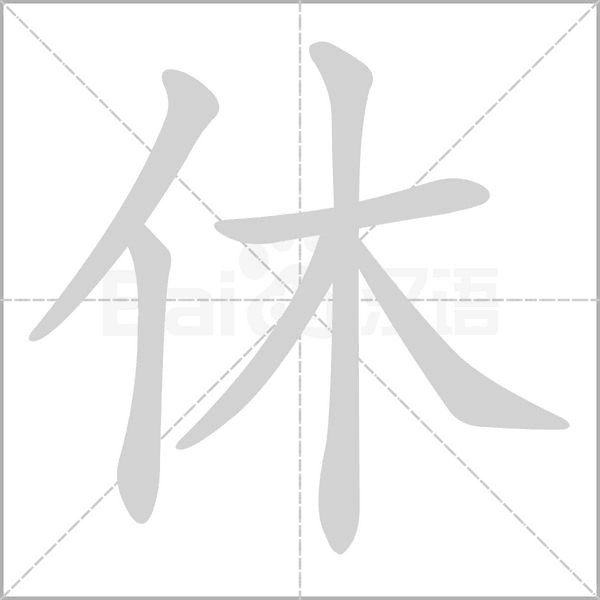 释义：本义指休息;
             引申为停止、不要。
组词：休息、休止
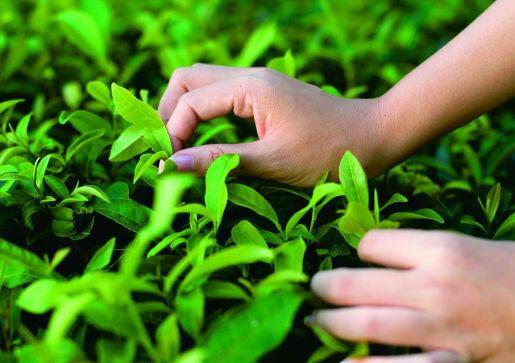 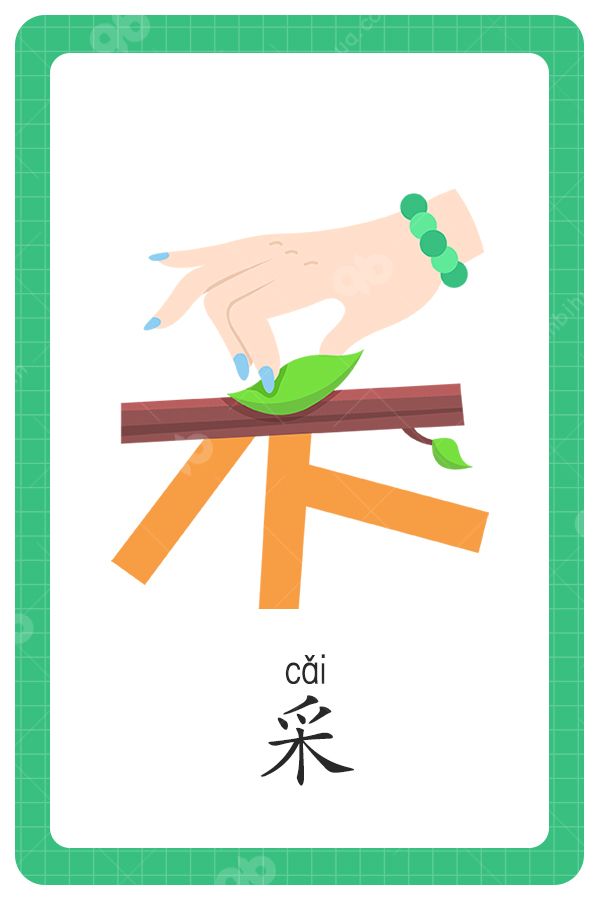 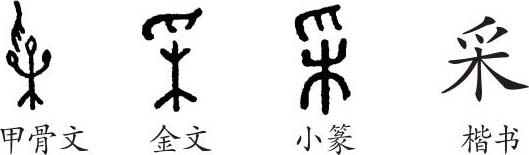 cǎi
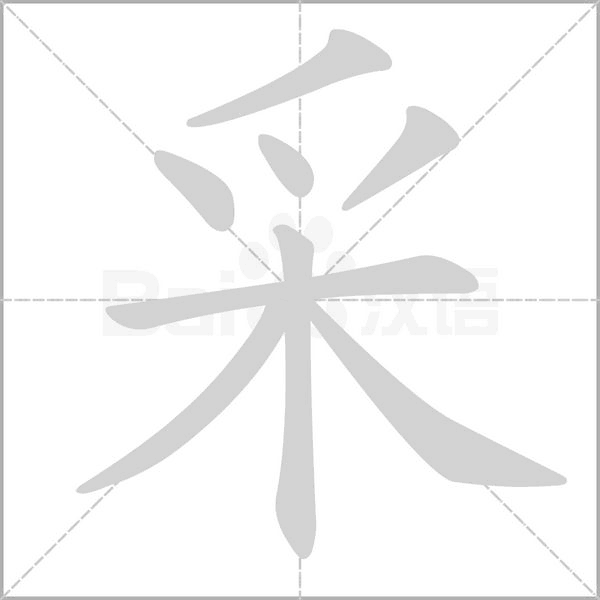 释义：本义指摘取;
             引申为搜集、选择、采纳。
组词：采集、采用
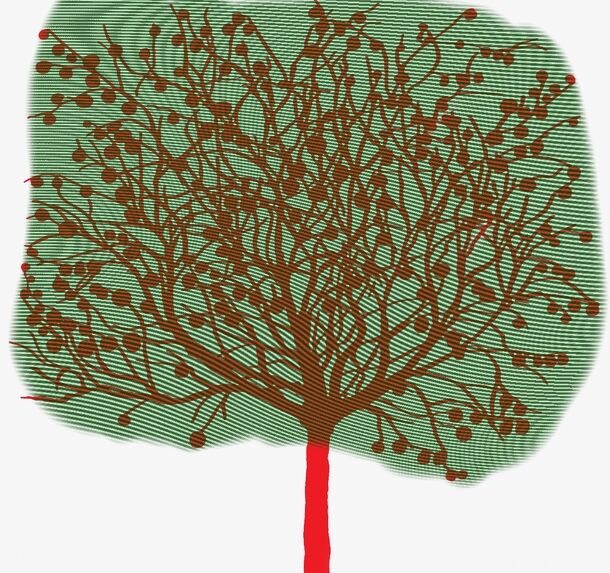 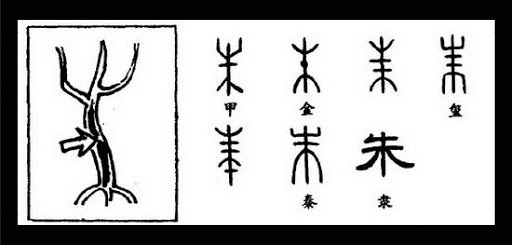 zhū
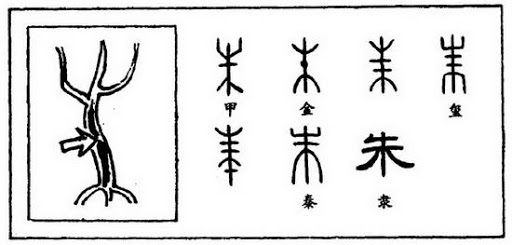 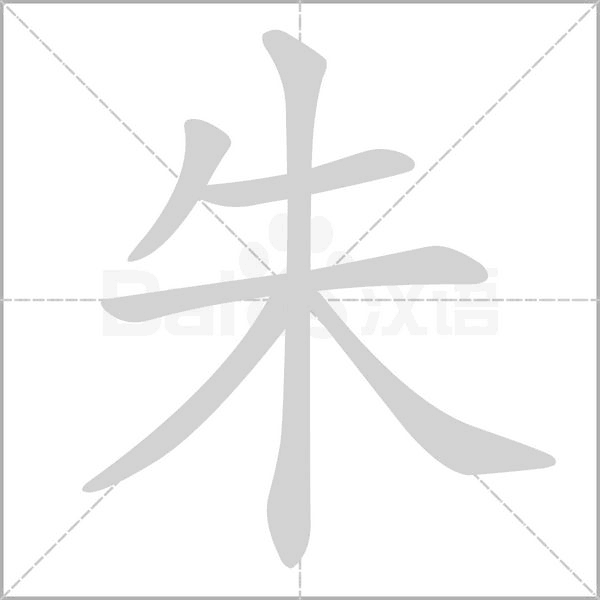 释义：本义指一种树心为红色的树木;
             泛指红色。
组词：姓朱、朱砂
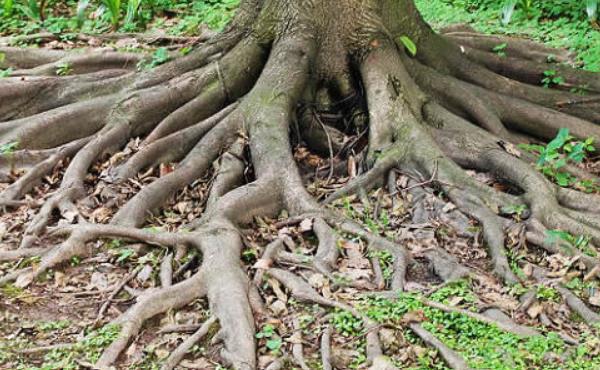 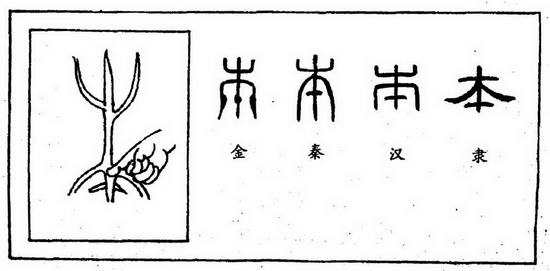 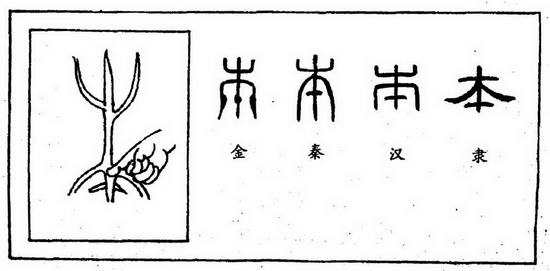 běn
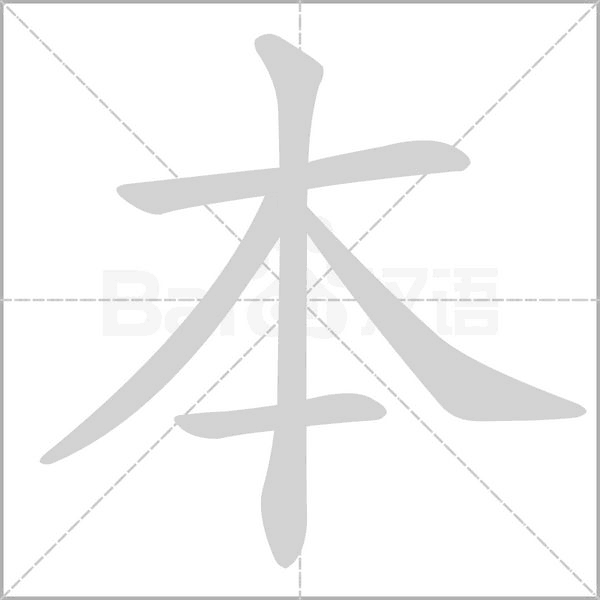 释义：本义指草木的根;
             比喻根本的、重要的事物。
组词：根本、课本、书本
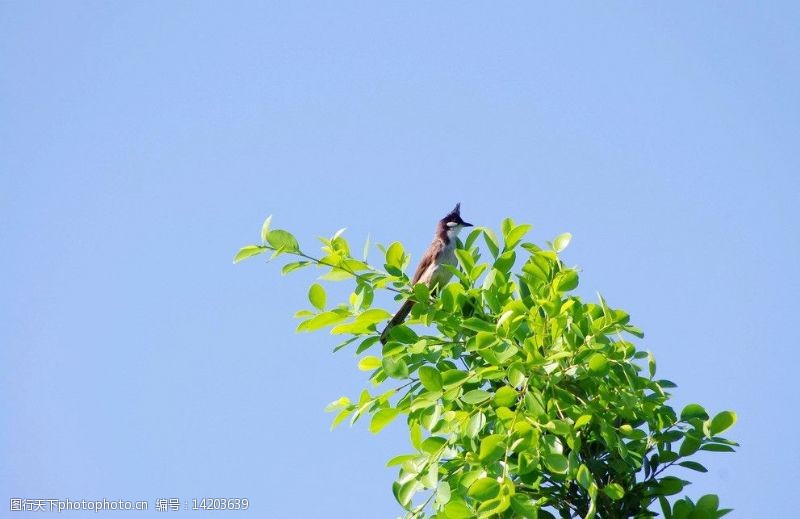 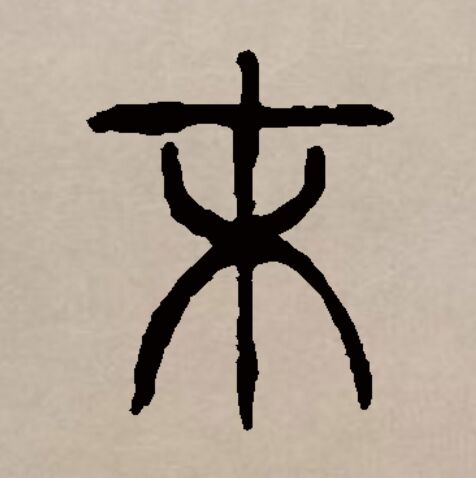 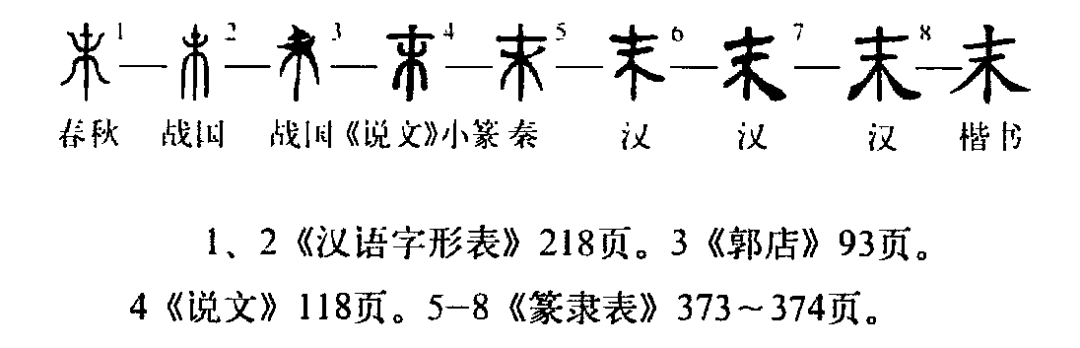 mò
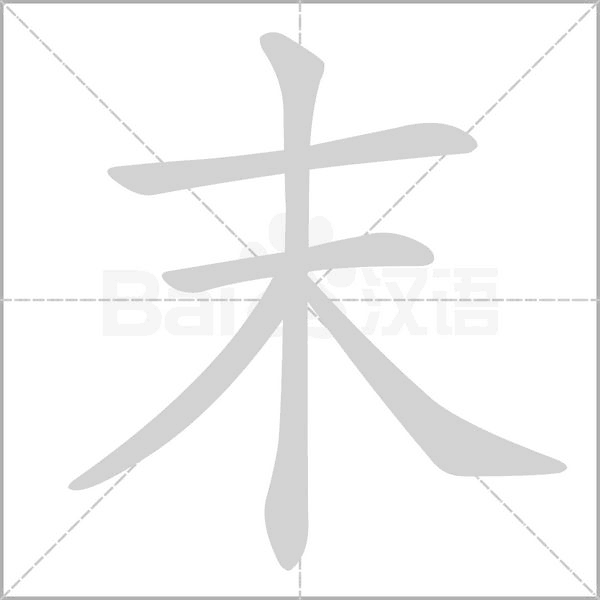 释义：本义指树梢，引申指事物的顶端或尾部，“最后”。
又指不重要的，“非根本的、次要的事物”。
组词：周末、末尾。
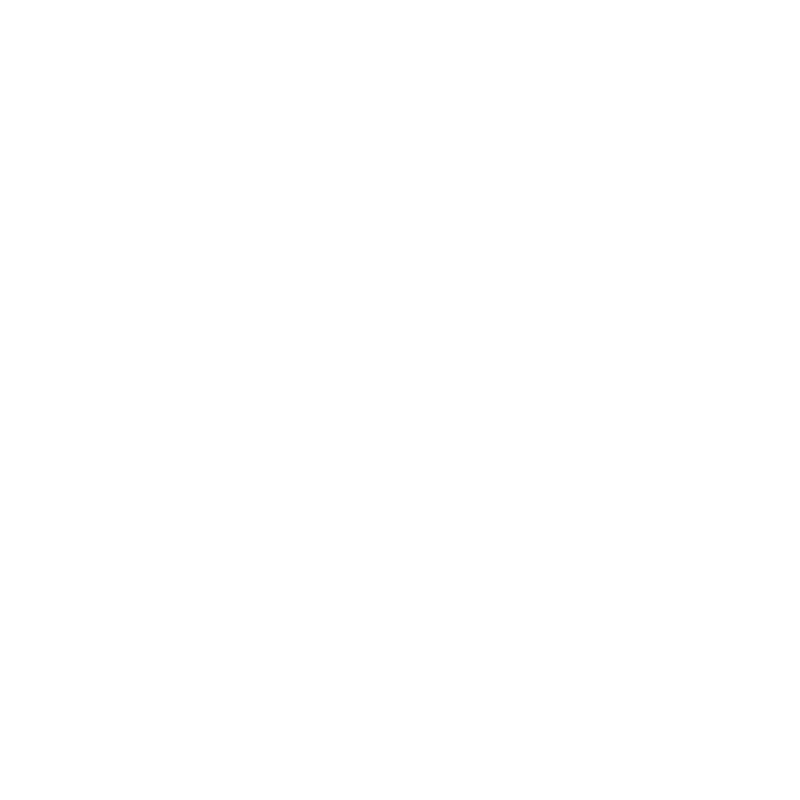 四、我会写汉字
cǎi
xiū
běn
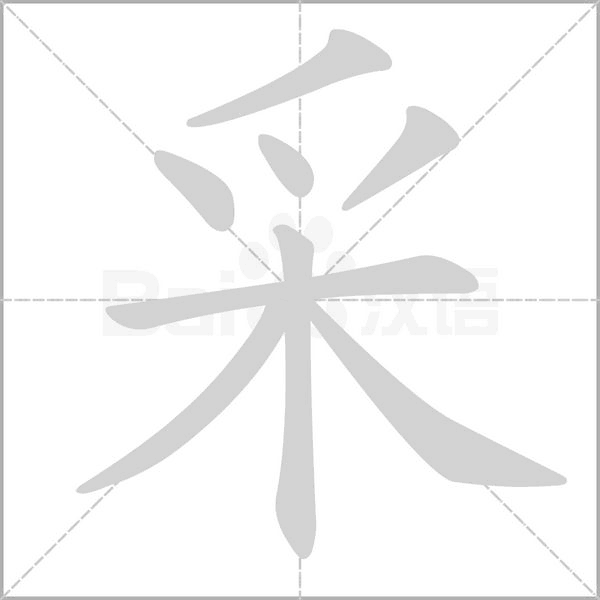 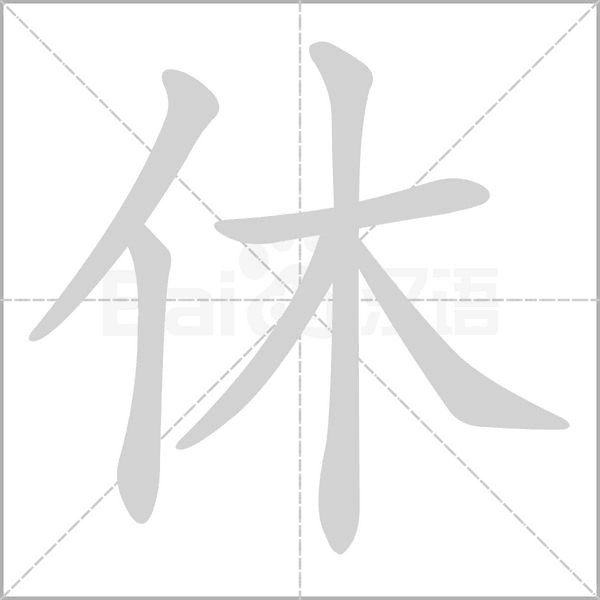 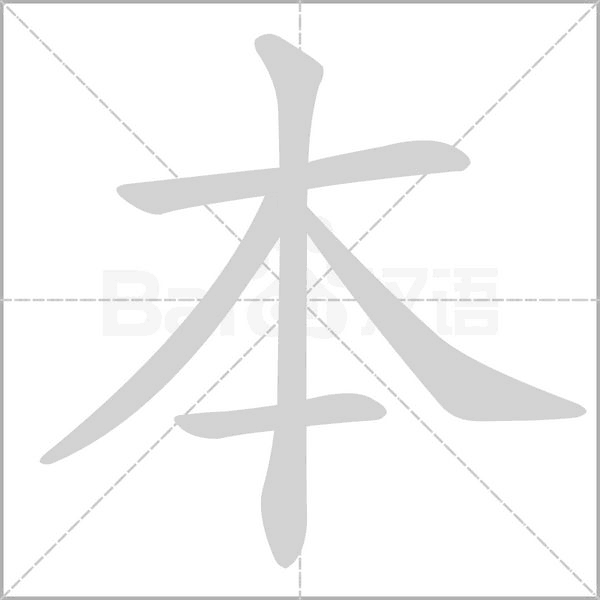 zhū
mò
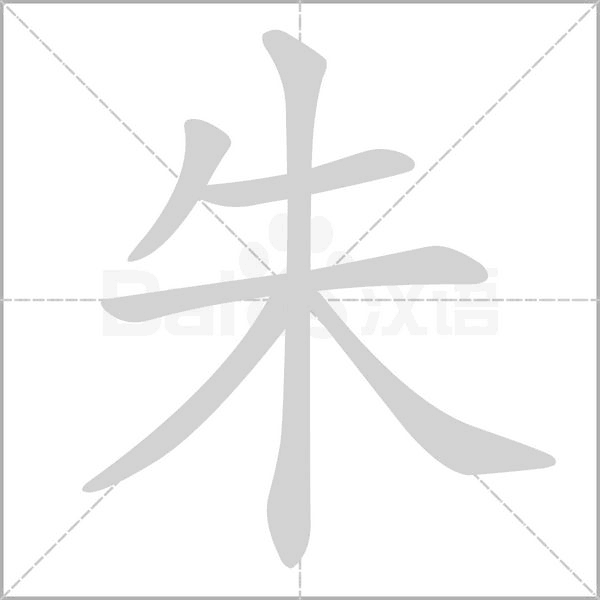 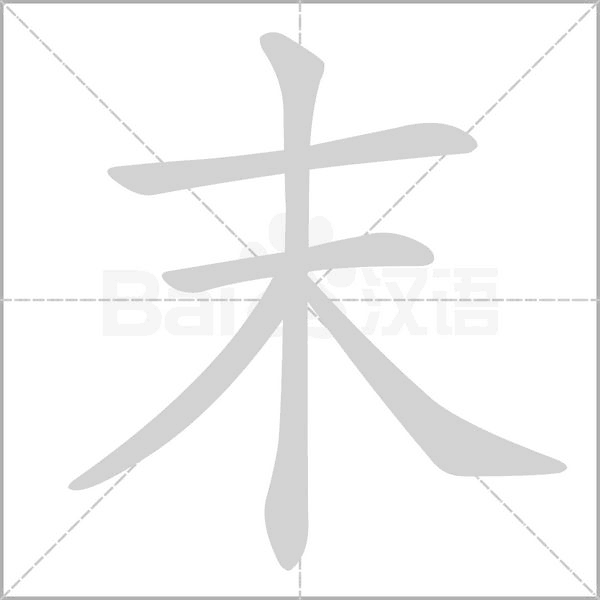 运用本节课的方法，辨析“白、目、自、日”的读音和意义
课后作业
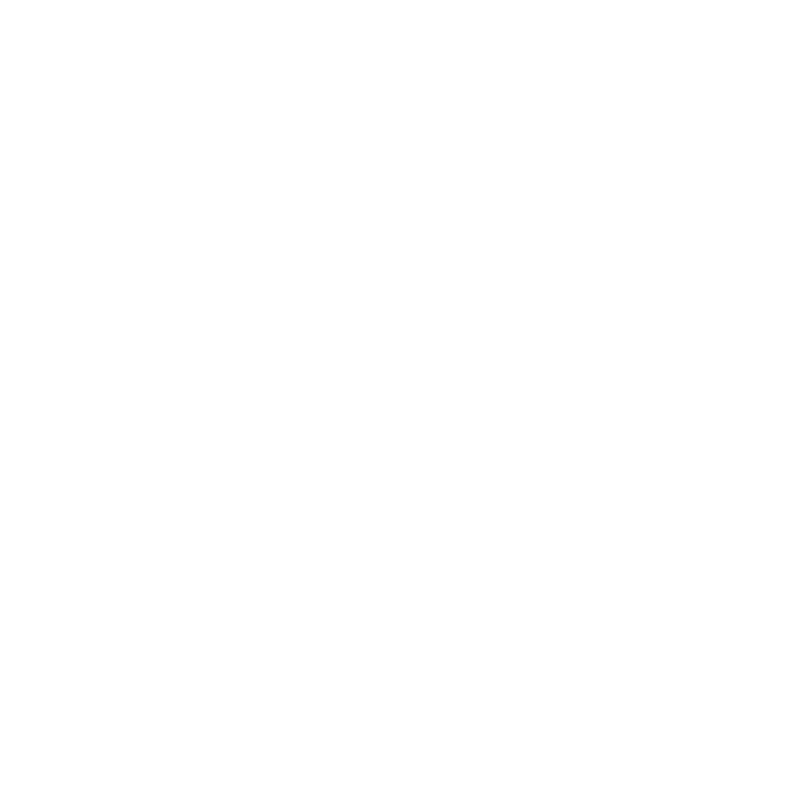 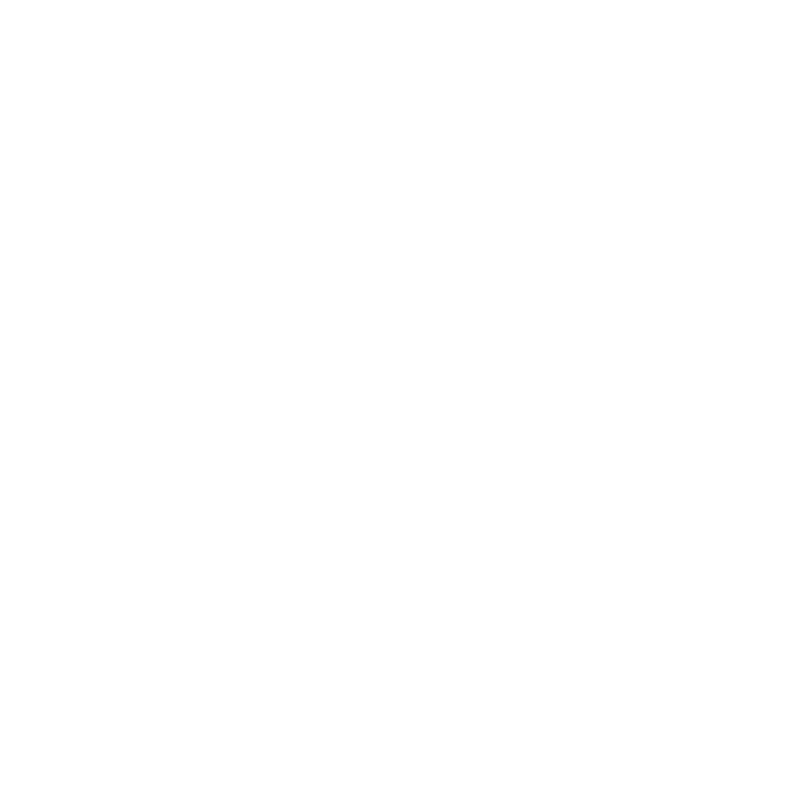 谢谢观看
Thanks for watching
天津大学国际教育学院闫文丽
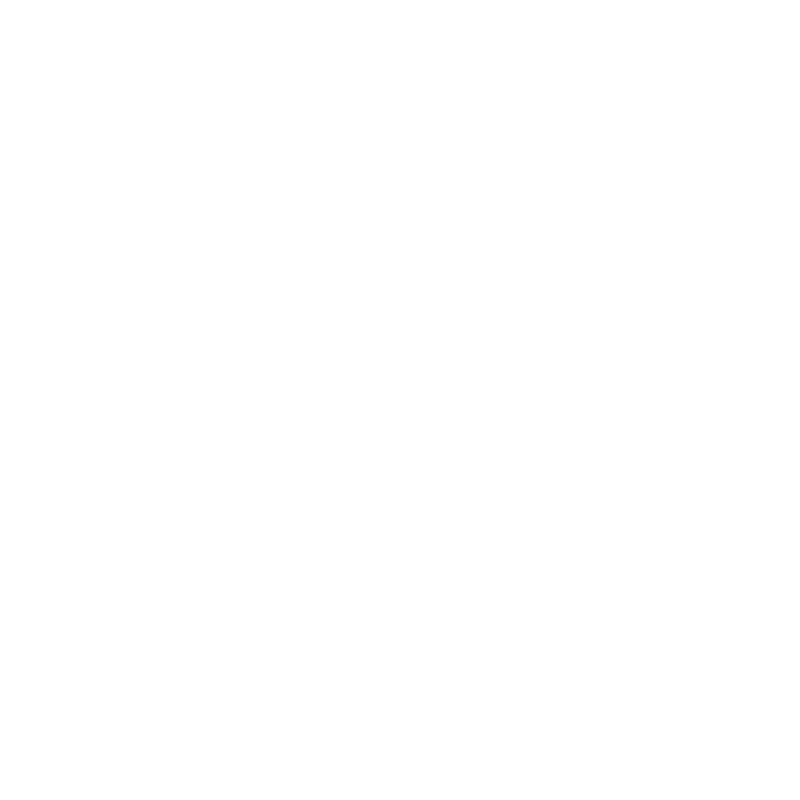 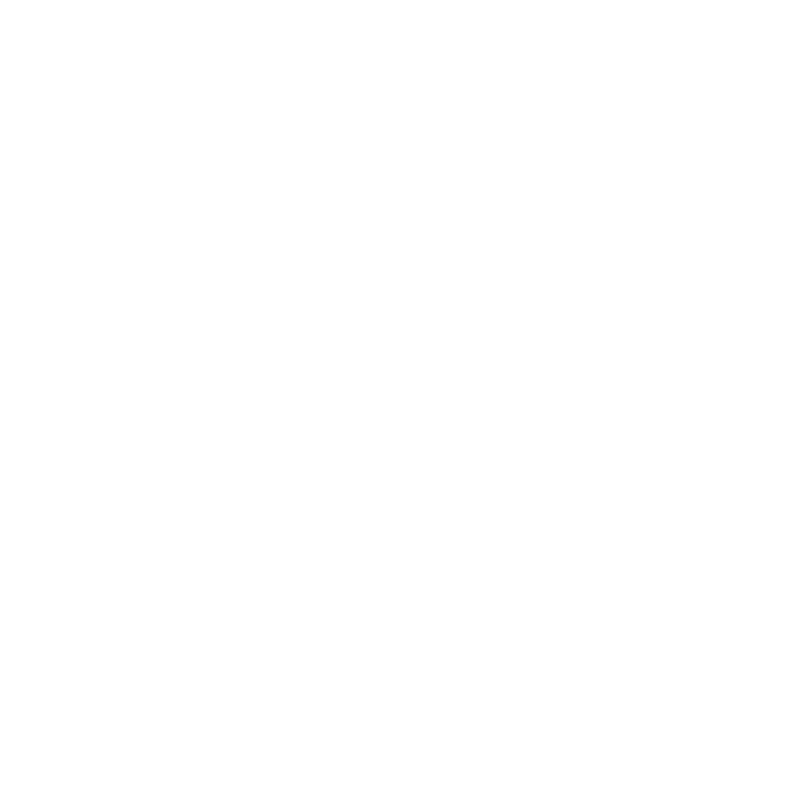 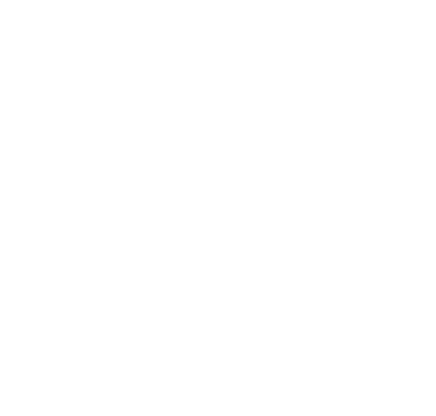 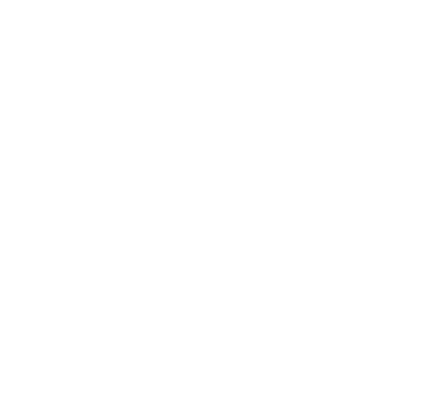 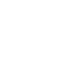 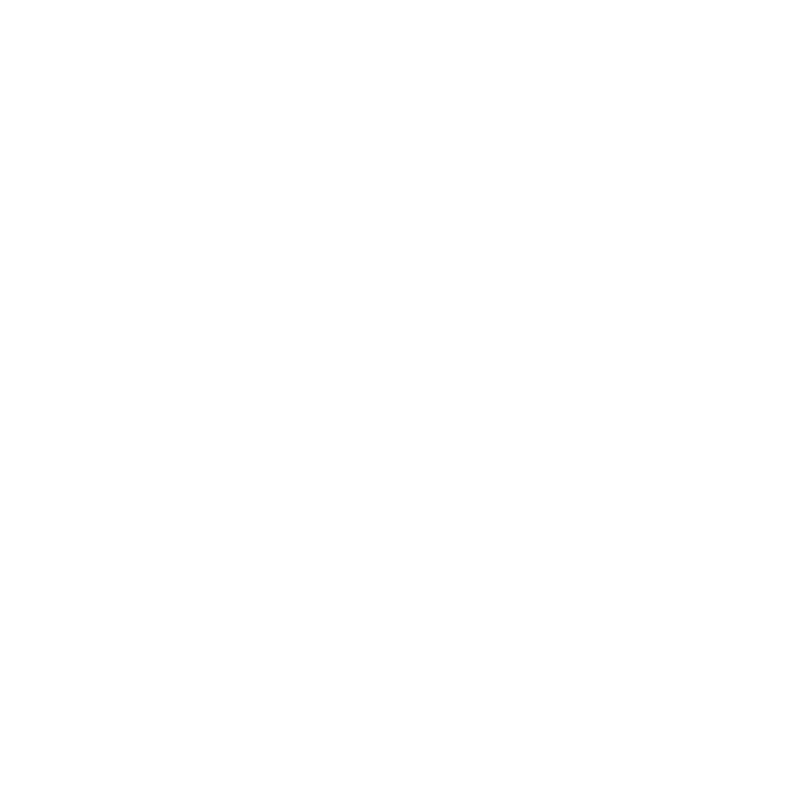 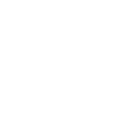 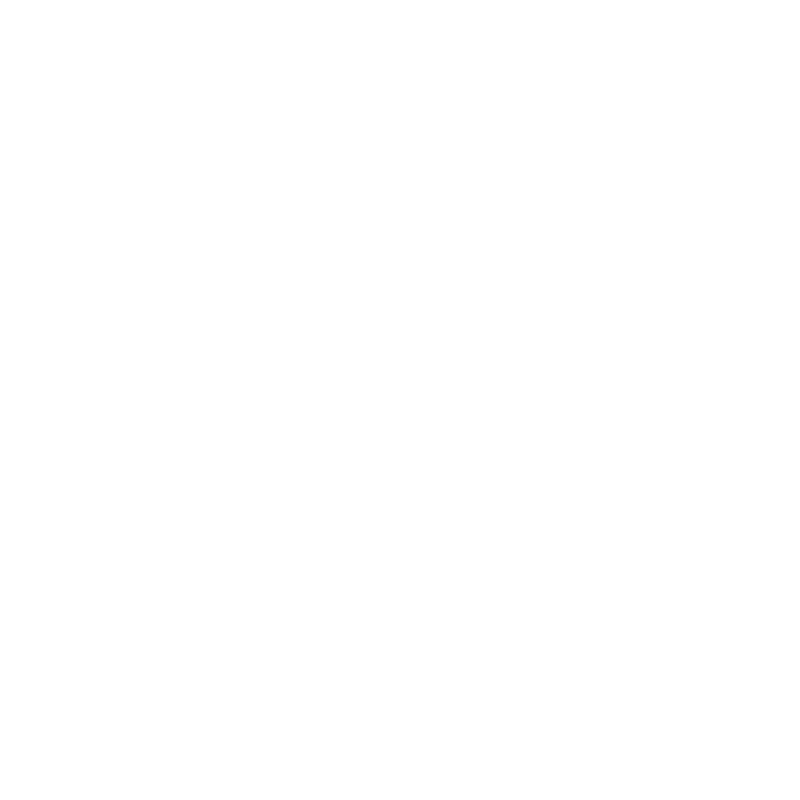 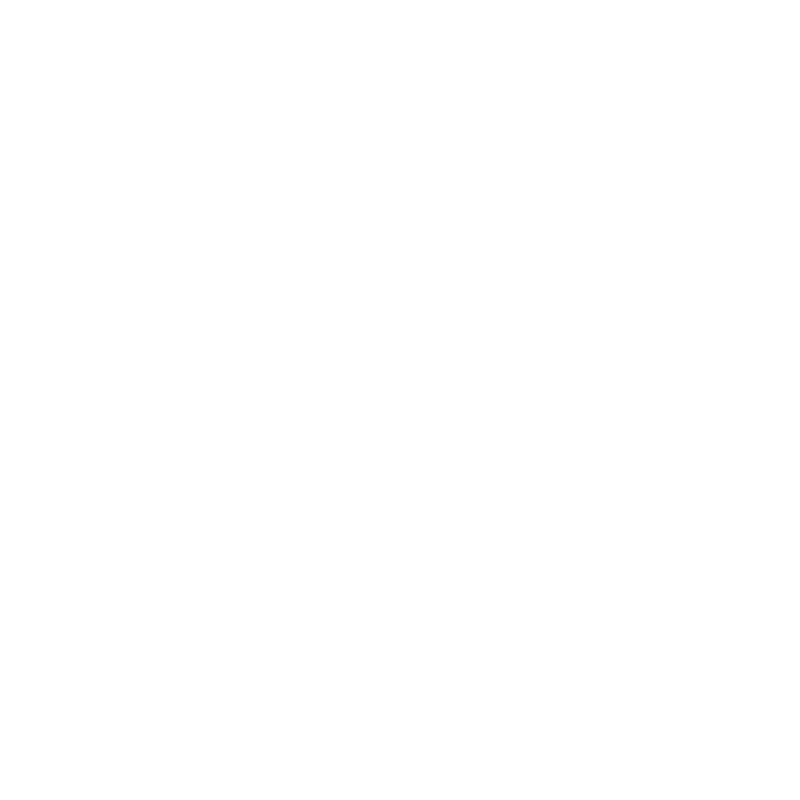 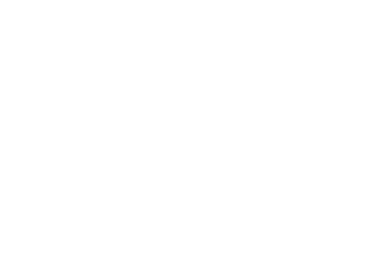